„Uzależnieni? Ależ skąd! Czyli w zdrowym ciele, zdrowy duch!” oraz  „Wierzę w siebie, dbam o siebie”.  Projekty realizowane  ze środków Miejskiego Programu Profilaktyki                                    i Rozwiązywania Problemów Alkoholowych
Podsumowanie działań 
w Specjalnym Ośrodku Szkolno-Wychowawczym 
w Zamościu.
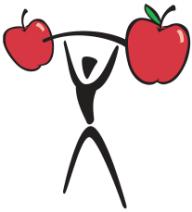 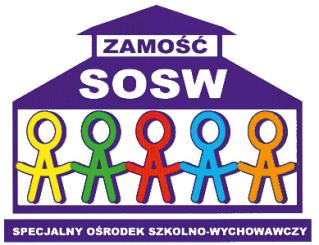 Uczestniczyliśmy w różnych ciekawych działaniach, o których chcielibyśmy Wam opowiedzieć. 
W projekcie „Uzależnieni? Ależ skąd! Czyli 
w zdrowym ciele, zdrowy duch!”, braliśmy udział od kwietnia do listopada tego roku.
„Uzależnieni? Ależ skąd! Czyli w zdrowym ciele, zdrowy duch!”
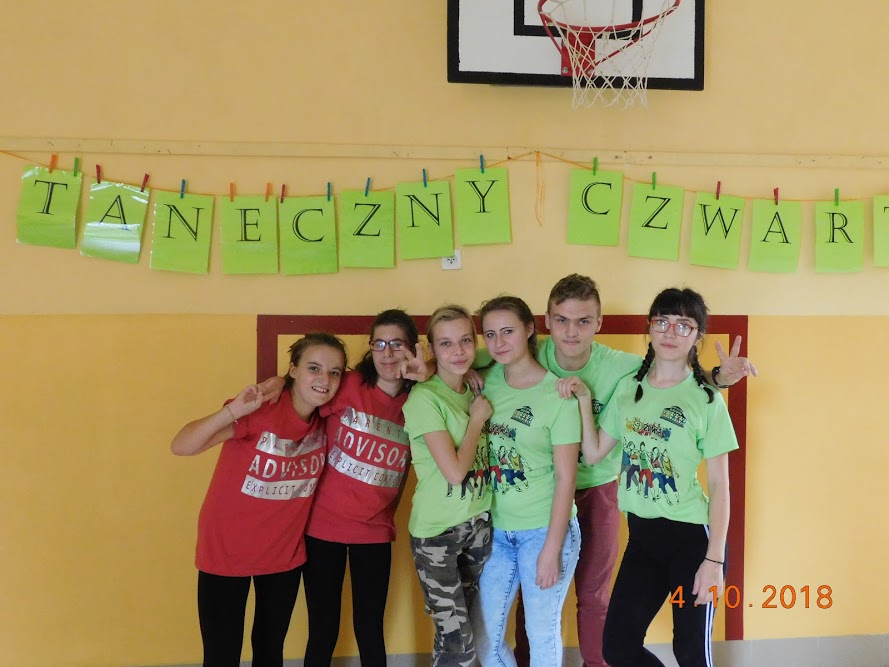 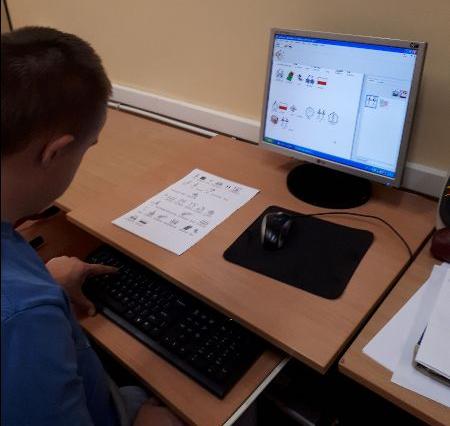 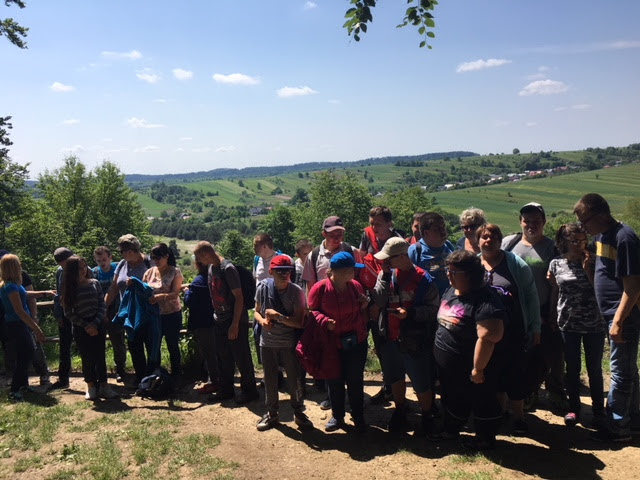 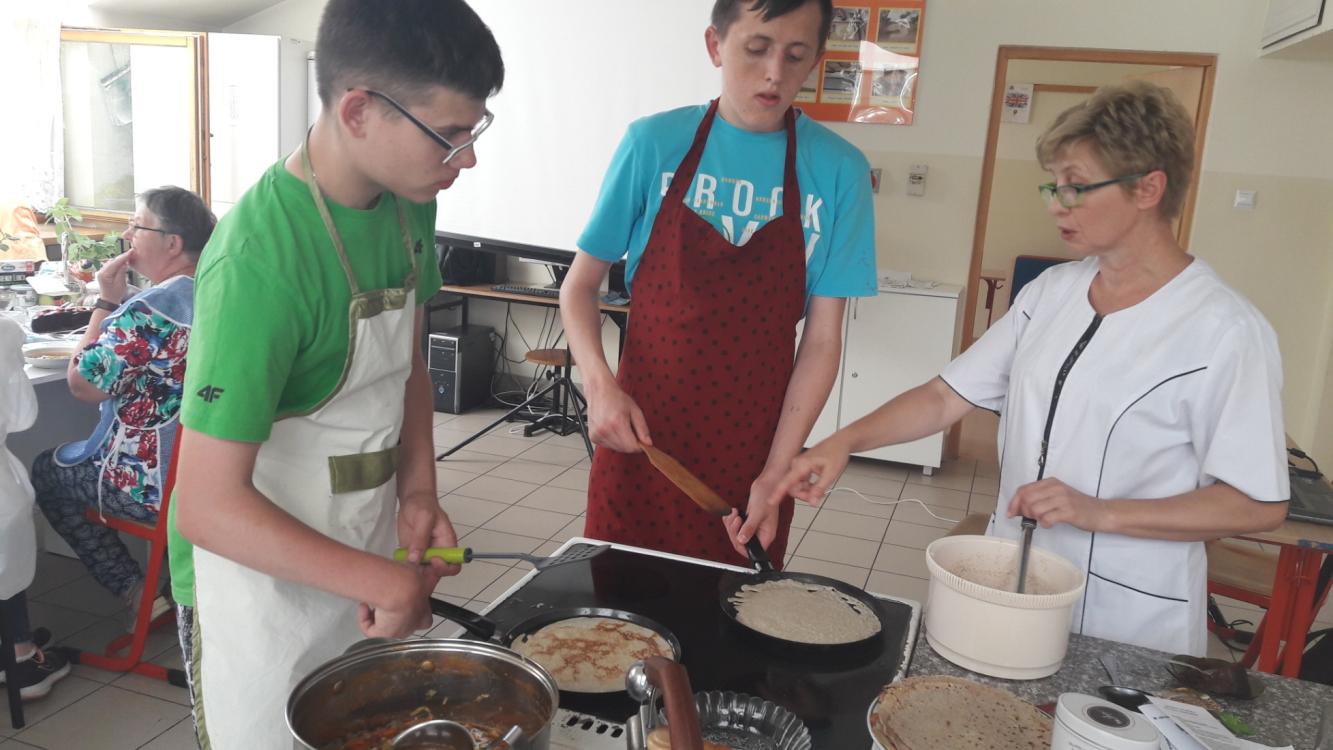 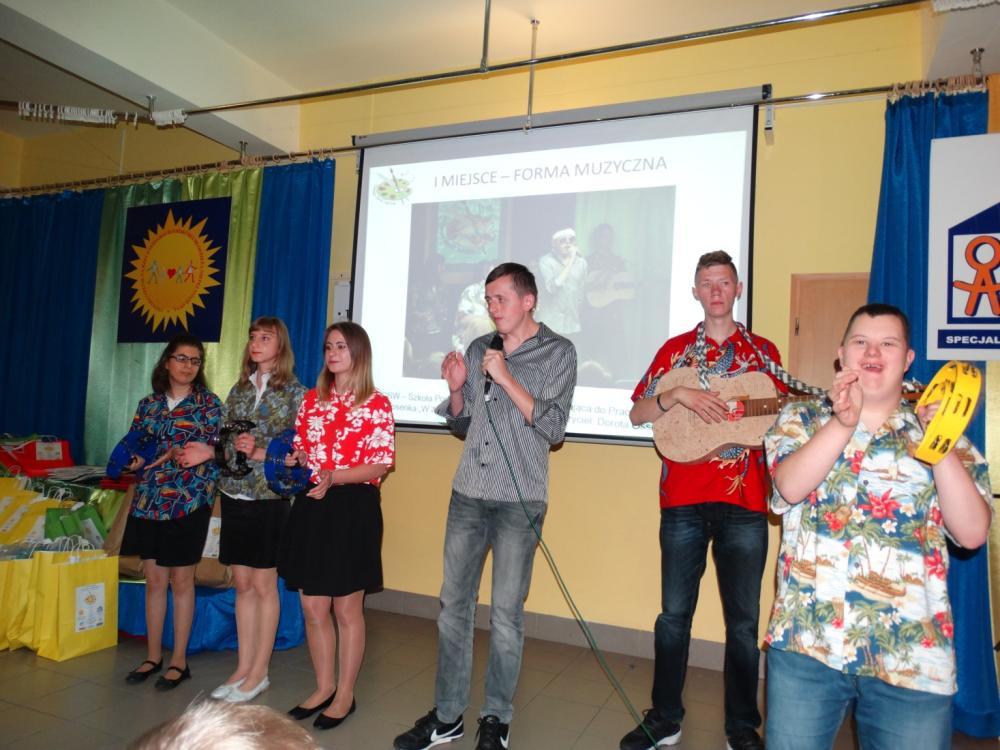 Uzależnienia – jak się przed nimi ustrzec?
W czasie trwania projektu Panie psycholog i pedagog cyklicznie przeprowadzały w klasach warsztaty  i pogadanki na temat zagrożeń, jakie niosą  uzależnienia oraz uczyły nas, jak się przed nimi ustrzec.  Z takich warsztatów skorzystali również rodzice.
Uzależnienia – jak się przed nimi ustrzec?
Uzależnienia – jak się przed nimi ustrzec?
Uzależnienia – jak się przed nimi ustrzec?
Uzależnienia – jak się przed nimi ustrzec?
Uzależnienia – jak się przed nimi ustrzec?
Dużo ruchu i po brzuchu!
W czerwcu braliśmy udział w zajęciach 
 „Dużo ruchu i po brzuchu”, promujących aktywność ruchową. Podczas których odbyły się warsztaty  taneczne. Bawiliśmy się fantastycznie.
Dużo ruchu i po brzuchu!
Dużo ruchu i po brzuchu!
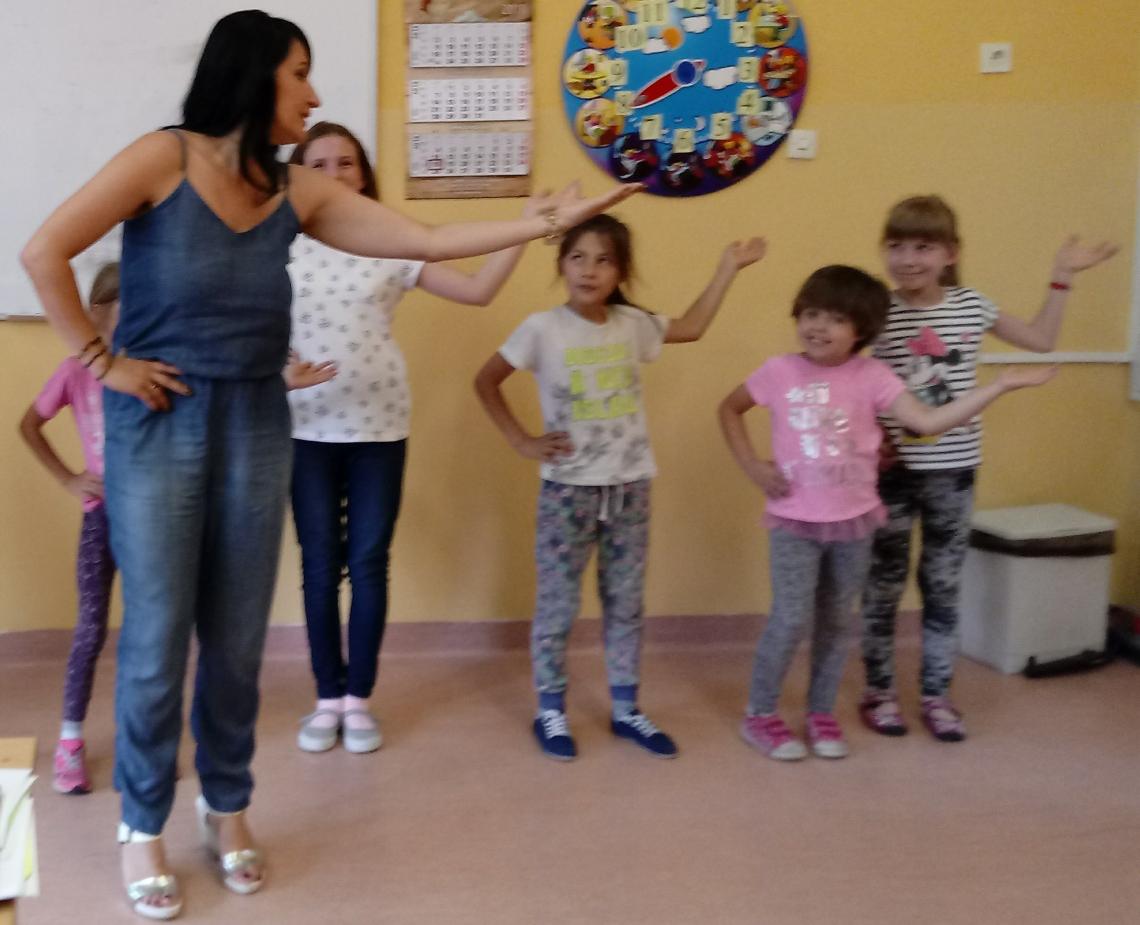 Dużo ruchu i po brzuchu!
„Taneczne przerwy”
Od kwietnia do czerwca w każdą środę, a od września  w każdy czwartek, organizowane były „Taneczne przerwy”, nadal cieszące się dużym zainteresowaniem uczniów ośrodka.  Członkowie zespołu  „Zumba Dance”  aktywnie włączają się w organizację tych zajęć tanecznych. Zakupione dla nich stroje sportowe są dodatkową atrakcją.
„Taneczne przerwy”
„Taneczne przerwy”
„Taneczne przerwy”
„Taneczne przerwy”
„Zumba Dance”
„Zumba Dance”
„Zumba Dance”
„Zumba Dance”
„Zumba Dance”
„Zumba Dance”
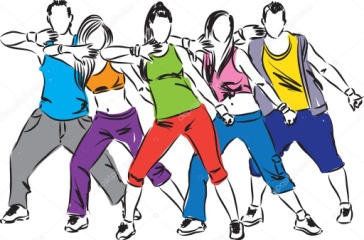 „Jesteś tym, co jesz!”
W miesiącu maju odbyły się warsztaty „Jesteś tym, co jesz!” dla uczniów i rodziców, promujące zdrowe nawyki żywieniowe. Po obejrzeniu prezentacji  i pogadance, zaproszeni rodzice wraz z uczniami mieli okazję przygotowywać dietetyczne posiłki. 
Podczas spotkania do aktywności ruchowej na co dzień, zachęcał instruktor fitness oraz dietetyk 
z klubu sportowego „Mrs. Sporty” w Zamościu. Wszyscy uczestnicy dostali ulotki z przepisami na niskokaloryczne i zdrowe potrawy.
„Jesteś tym, co jesz!”
„Jesteś tym, co jesz!”
„Jesteś tym, co jesz!”
„Jesteś tym, co jesz!”
„Jesteś tym, co jesz!”
„Jesteś tym, co jesz!”
„Muzyczne wędrówki”
Członkowie zespołu „Urwisy” uczestniczyli w cyklu zajęć  „Muzyczne wędrówki”. Miały one na celu rozwijanie uzdolnień wokalno-rytmicznych. Swój  talent prezentują oni podczas występów, uroczystości szkolnych oraz  przeglądów
 i konkursów pozaszkolnych.
„Muzyczne wędrówki”
„Muzyczne wędrówki”
„Muzyczne wędrówki”
„Muzyczne wędrówki”
„Muzyczne wędrówki”
Zespół „Urwisy”
„ Treningi asertywności dla uczniów            z problemami komunikacyjnymi”
Dla uczniów niemówiących i mających problemy              z komunikacją przeprowadzano treningi asertywności. Z pomocą programu komputerowego wspierającego alternatywną komunikację Sym Writer tworzone były plansze komunikacyjne zawierające piktogramy z zakresu wyrażania swoich potrzeb, emocji, preferencji.
„ Treningi asertywności dla uczniów            z problemami komunikacyjnymi”
„ Treningi asertywności dla uczniów            z problemami komunikacyjnymi”
„ Treningi asertywności dla uczniów            z problemami komunikacyjnymi”
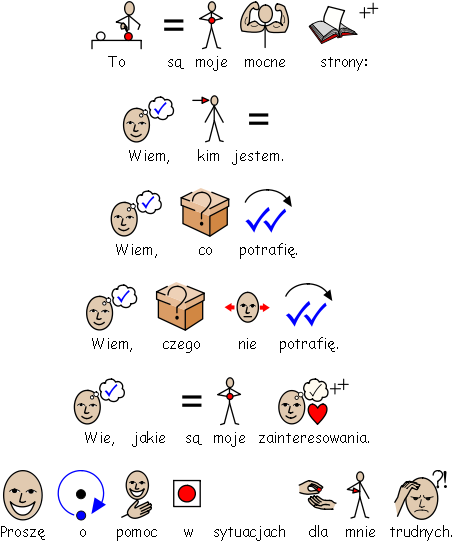 „ Treningi asertywności dla uczniów            z problemami komunikacyjnymi”
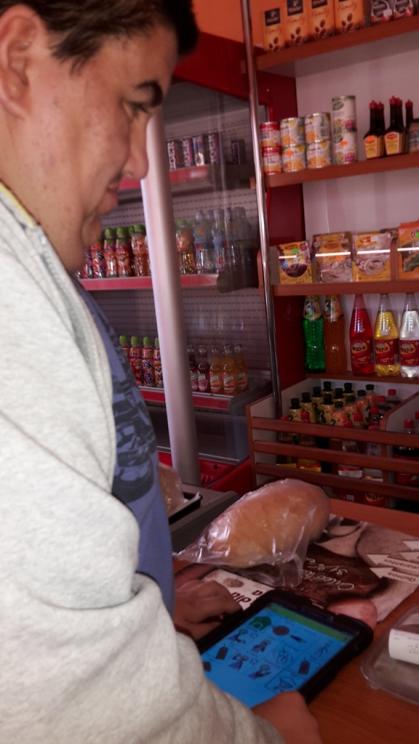 „Zdobywamy góry”
Przepiękna majowa pogoda dodała  uroku naszym dalszym działaniom. „Zdobywamy góry”- to motto naszej wycieczki do Zwierzyńca. Przeszliśmy ścieżką dydaktyczną prowadzącą na Bukową Górę. Wejście na górę wymagało od nas sporo wysiłku i pokonania własnych słabości.
„Zdobywamy góry”
„Zdobywamy góry”
„Zdobywamy góry”
„Wierzę w siebie – dbam o siebie”.
W okresie od października do końca listopada uczestniczyliśmy w zadaniach realizowanych 
w ramach projektu: 
„Wierzę w siebie – dbam o siebie”. 
Wszystko zaczęło się od  spotkania z rodzicami, podczas którego szkolili się oni, jak kształtować poczucie własnej wartości u ludzi tak młodych, jak my.
„Jestem the Best”
W listopadzie odbył się grupowy konkurs kreatywny na stylizację pod hasłem „Jestem the Best” . Młodzież przygotowała i zaprezentowała ciekawe stroje. Wielu z nas robiło sobie potem zdjęcia na czerwonym dywanie. 
Dobrze czasem stanąć w blasku fleszy….
„Jestem the Best”
„Jestem the Best”
„Jestem the Best”
„Jestem the Best”
„Jestem the Best”
„ Wiem, że potrafię” „
Uczniowie z klas 6a, 7a, 8a szkoły podstawowej,  brali udział w zajęciach prowadzonych przez panią pedagog i psycholog pod tytułem „Wiem, 
że potrafię”, mające na celu wzmocnienie poczucia własnej wartości.
„ Wiem, że potrafię”
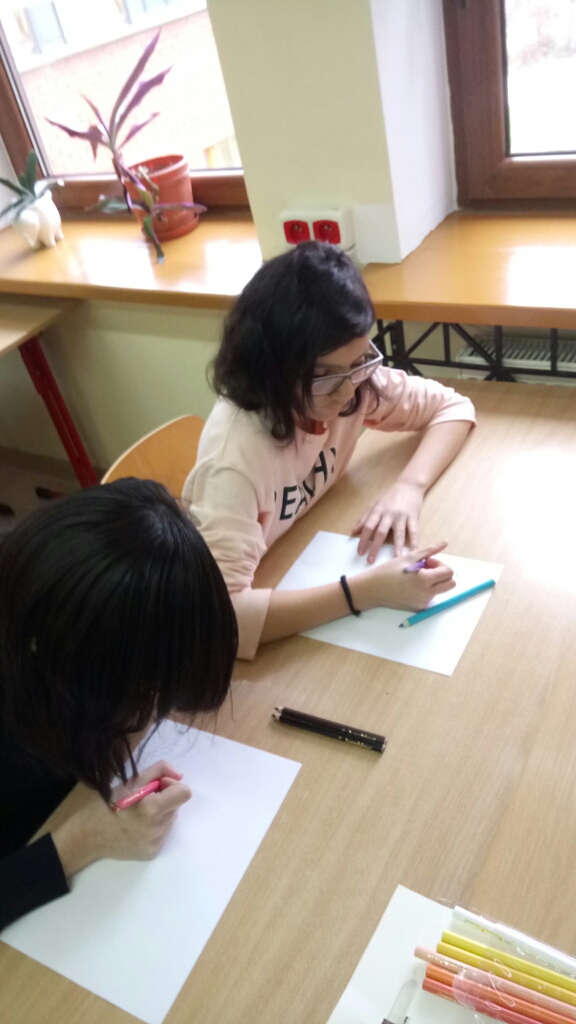 „Rzeźbimy ciało”
Wyrabiając swoją kondycję fizyczną, uczestniczyliśmy w  cyklu zajęć sportowych pod tytułem: „Rzeźbimy ciało”, realizowanych w ramach wyjść na siłownię Ośrodka Sportu 
i Rekreacji oraz zajęć wychowania fizycznego i zajęć kształtujących kreatywność.
„Rzeźbimy ciało”
„Rzeźbimy ciało”
„Rzeźbimy ciało”
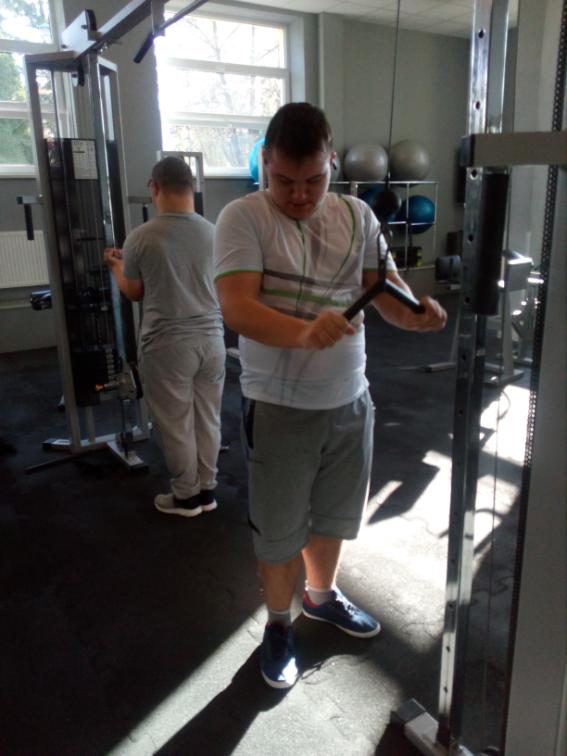 „Rzeźbimy ciało”
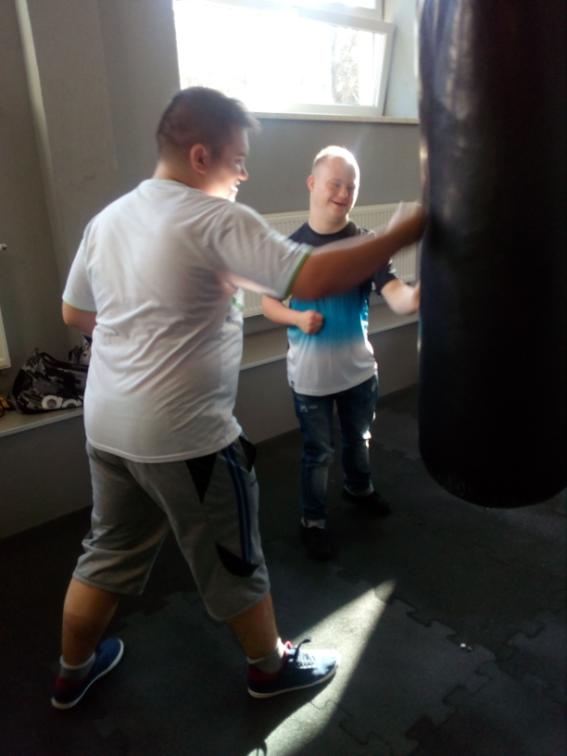 „Rzeźbimy ciało”
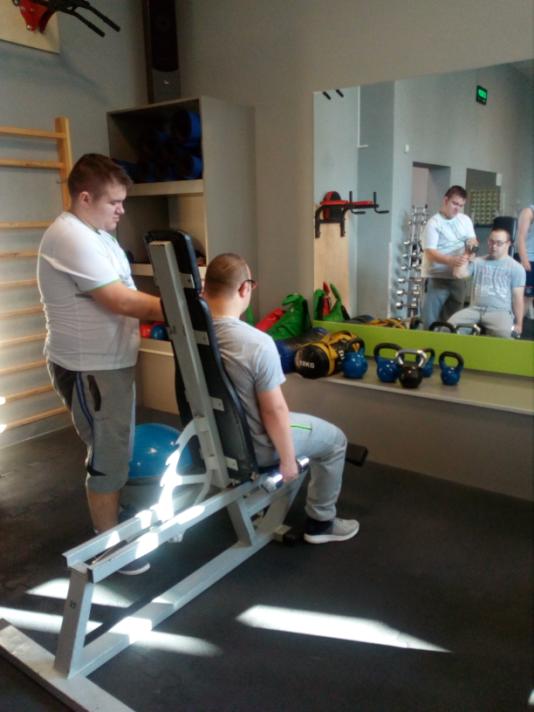 „Rzeźbimy ciało”
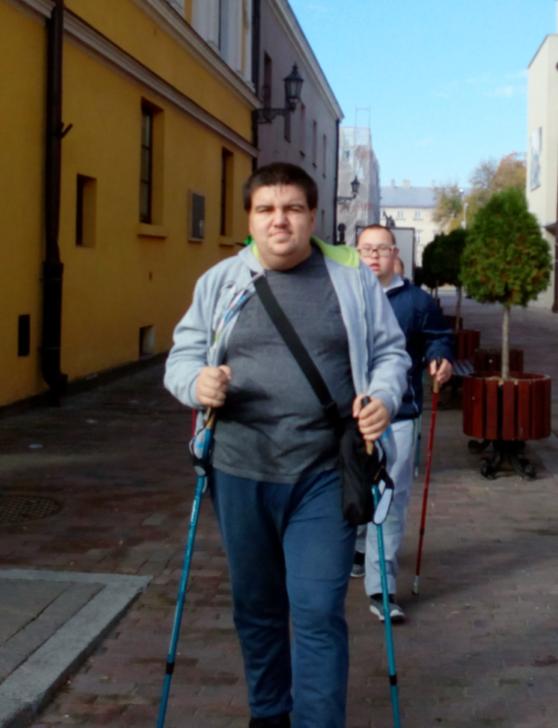 „Rzeźbimy ciało”
„Rzeźbimy ciało”
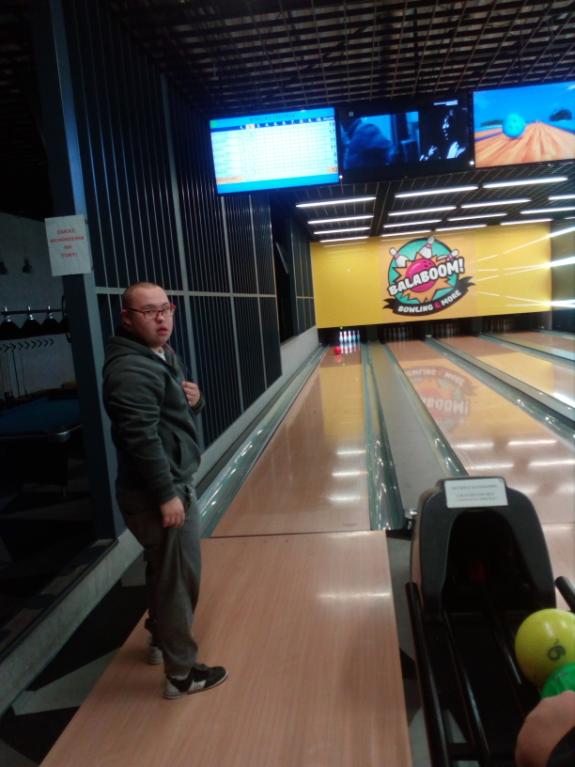 „Podkreślamy nasze piękno”.
Mieliśmy także wielką przyjemność spotkać się 
z paniami kosmetyczkami, w ramach zajęć pod hasłem „Podkreślamy nasze piękno”. Wtedy  zostaliśmy nie tylko pięknie odmienieni fizycznie, ale było także coś i dla naszego umysłu. Odbyła się wtedy lekcja dbania o swoje ciało: „Zdrowo i stylowo”.
„Podkreślamy nasze piękno”.
„Podkreślamy nasze piękno”.
„Tanecznym krokiem… droga do sukcesu”
Tanecznym krokiem realizowaliśmy następne zadanie „Tanecznym krokiem… droga do sukcesu”  - były to zajęcia taneczne realizowane podczas przerwy śródlekcyjnej w każdy czwartek oraz podczas zajęć wychowania fizycznego
 w klasach 1-3 szkoły podstawowej.
„Tanecznym krokiem… droga do sukcesu”
„Tanecznym krokiem… droga do sukcesu”
Konkursy plastyczne
Chętni uczniowie Ośrodka wzięli udział                     w ogłoszonych konkursach plastycznych  realizowanych w obu projektach. Jury przyznało nagrody i wyróżnienia. 
Wyróżnione prace można oglądać na prezentowanej wystawie w holu Ośrodka.
Konkursy plastyczne
Konkursy plastyczne
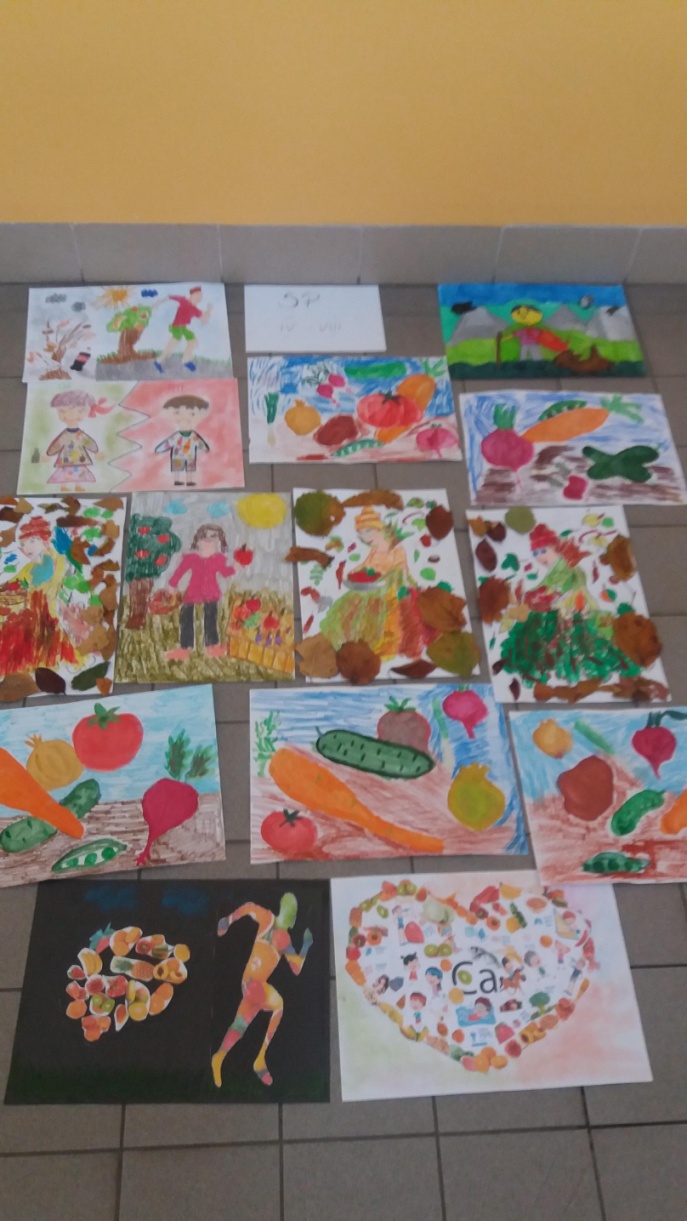 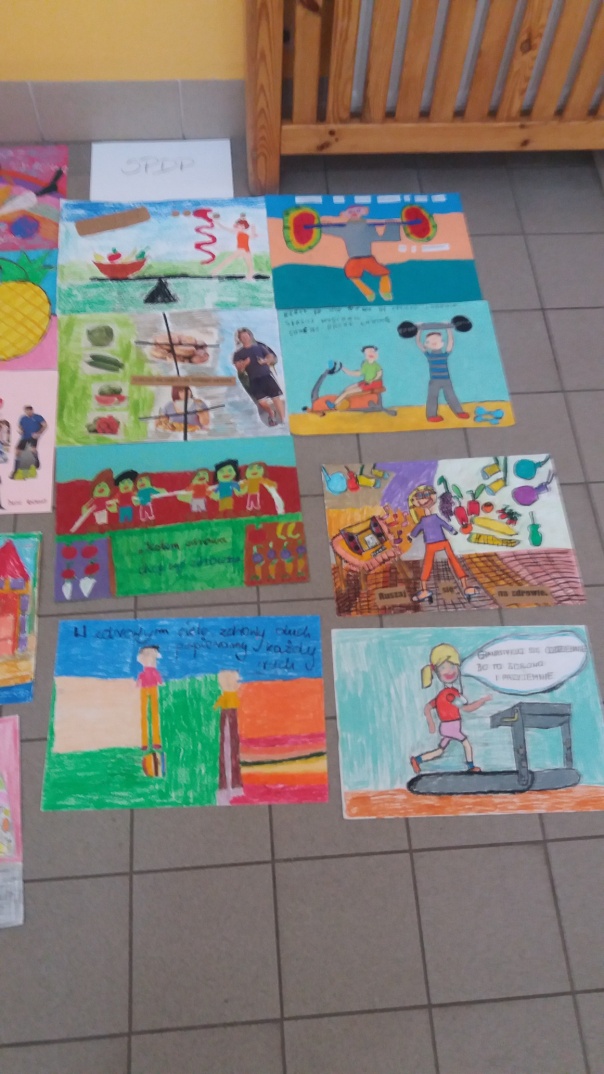 Konkursy plastyczne
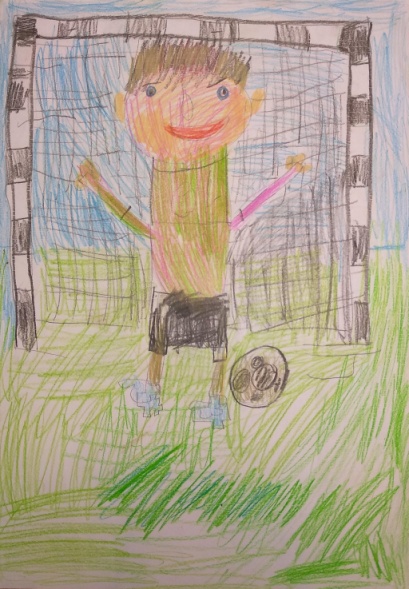 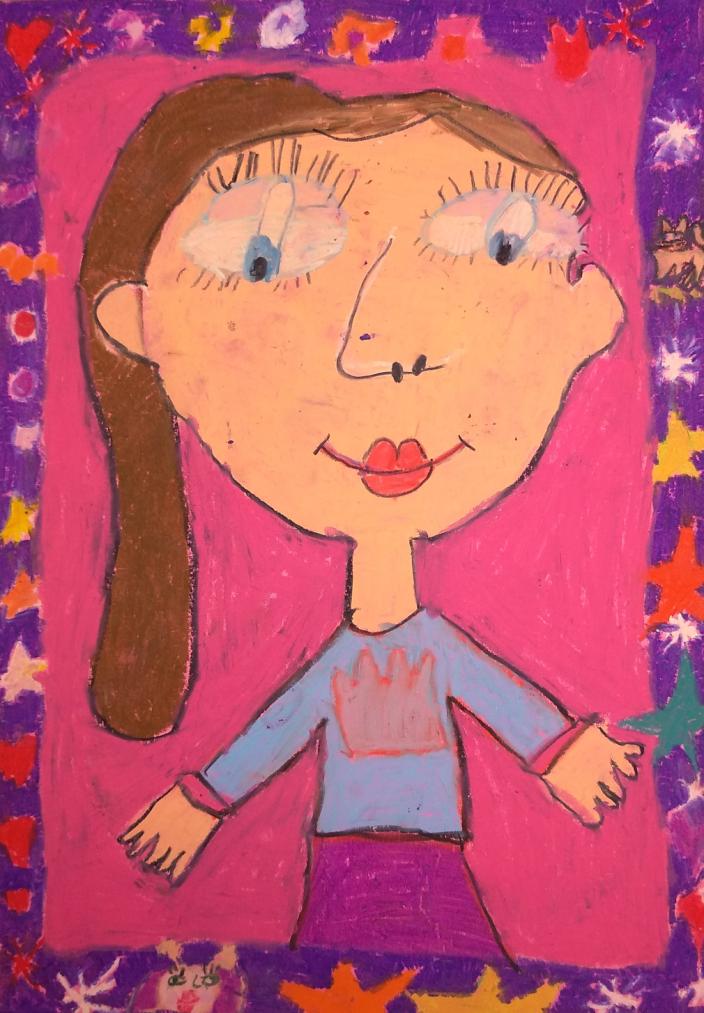 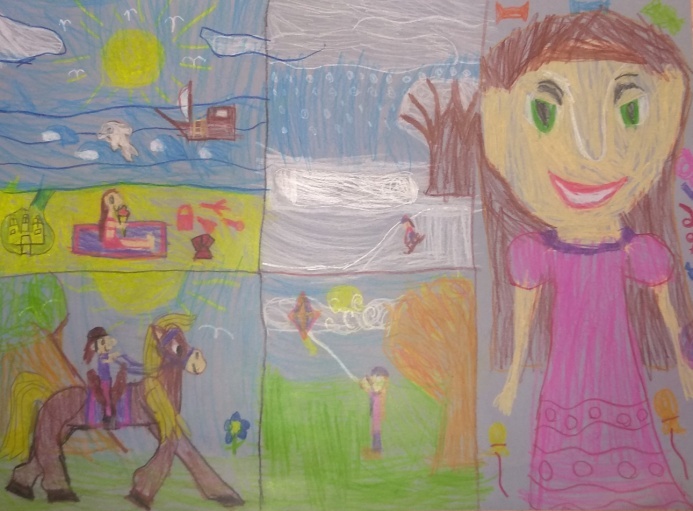 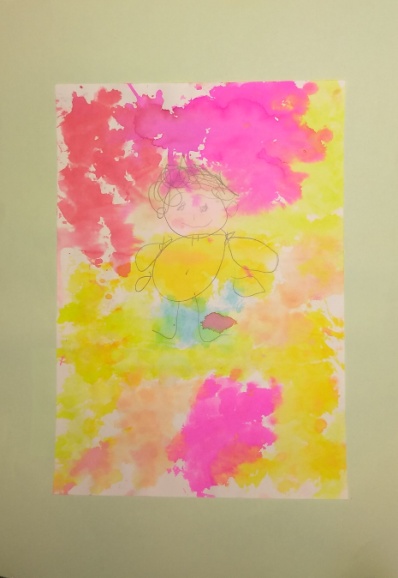 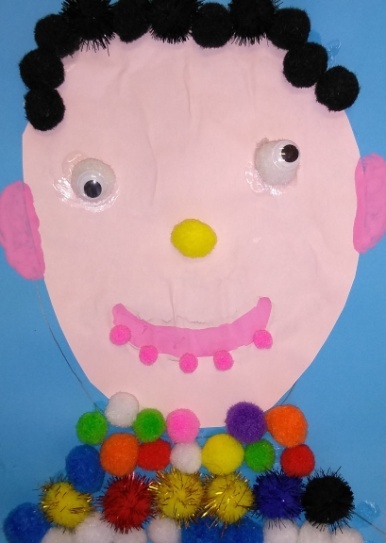 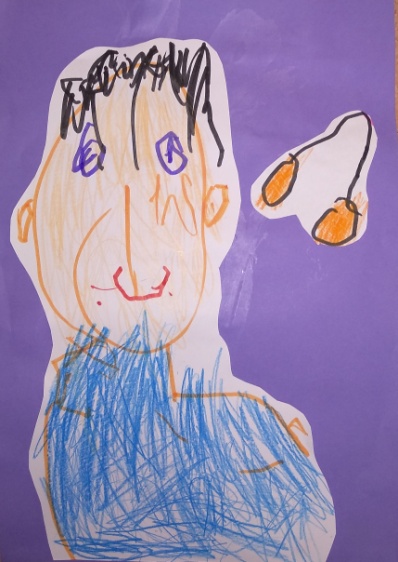 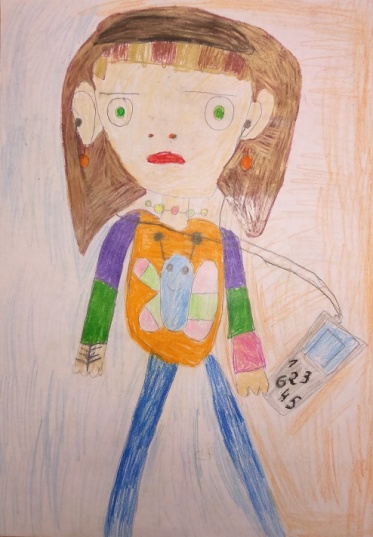 „Uzależnieni? Ależ skąd! Czyli w zdrowym ciele, zdrowy duch!” oraz  „Wierzę w siebie, dbam o siebie”.  Projekty realizowane  ze środków Miejskiego Programu Profilaktyki                                    i Rozwiązywania Problemów Alkoholowych
W realizacji projektów udział wzięli:
 uczniowie, wychowawcy, nauczyciele, rodzice  
oraz zapraszani goście.
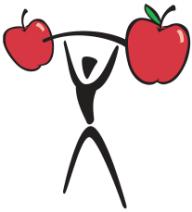 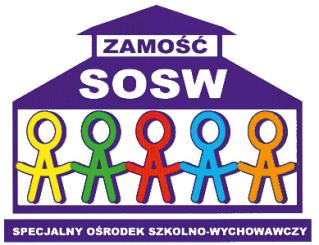 „Uzależnieni? Ależ skąd! Czyli w zdrowym ciele, zdrowy duch!” oraz  „Wierzę w siebie, dbam o siebie”.
W realizacji projektów udział wzięli:
 uczniowie, wychowawcy, nauczyciele, rodzice  
oraz zapraszani goście.